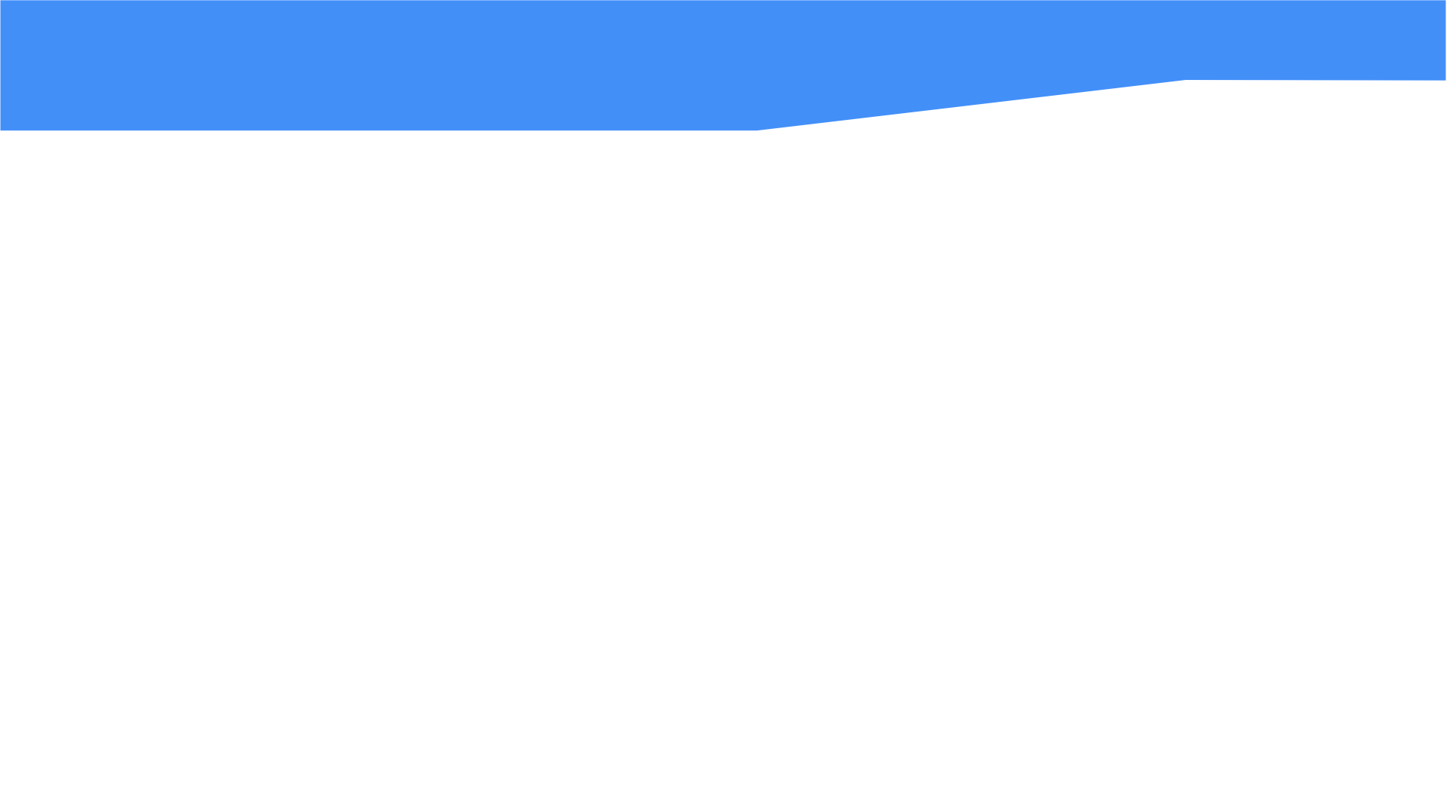 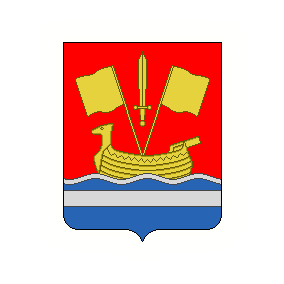 Проект бюджетаКировского муниципального района Ленинградской области на 2020 год ина плановый период 2021 и 2022 гг.
Условия формирования бюджетана 2020-2022 годы
1
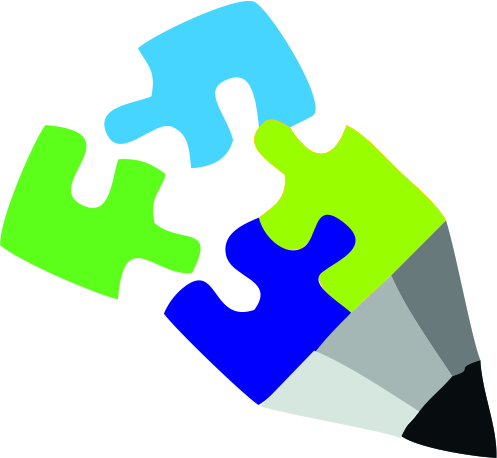 На основе предварительных
контрольных цифр
На основе строгой 
экономии расходования
муниципальных средств
С учётом  проведения твёрдого
режима экономии в отношении
аппарата  управления
Бюджет составлен
Условия формирования бюджетана 2020-2022 годы
1
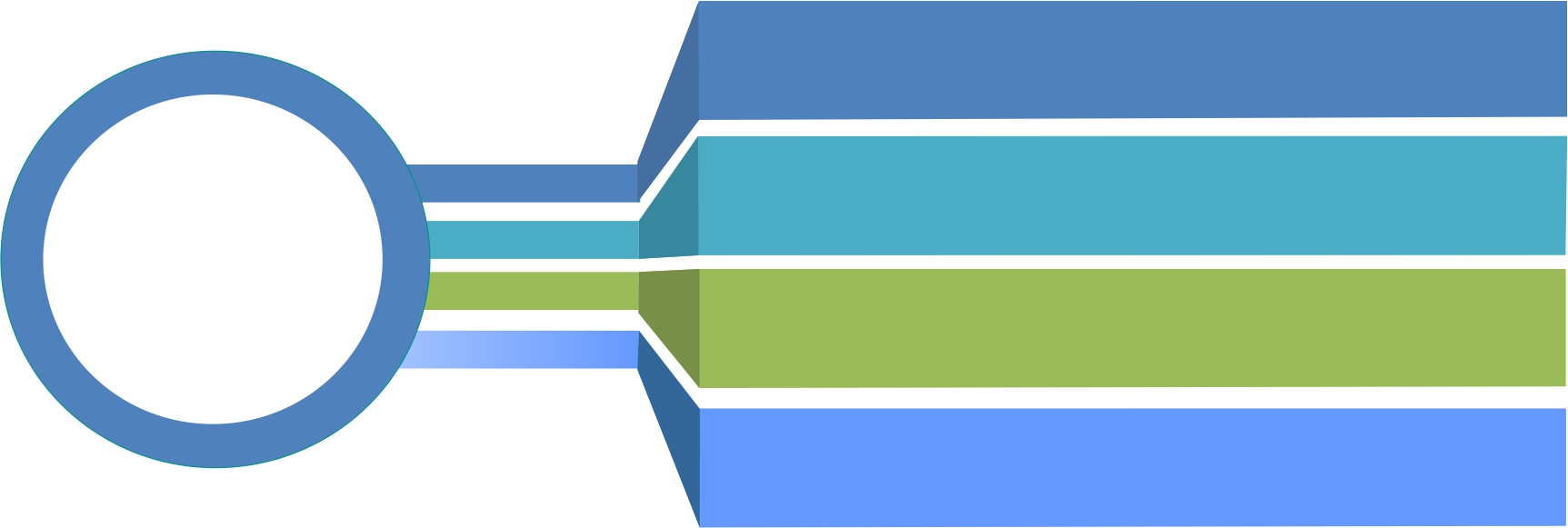 Исполнение указов Президента
Обеспечение сбалансированности
местного бюджета
Задачи
Сохранение уровня обеспеченности
поселений
Принятие новых расходных обязательств
Подходы к формированию бюджетаКировского МР ЛО
2
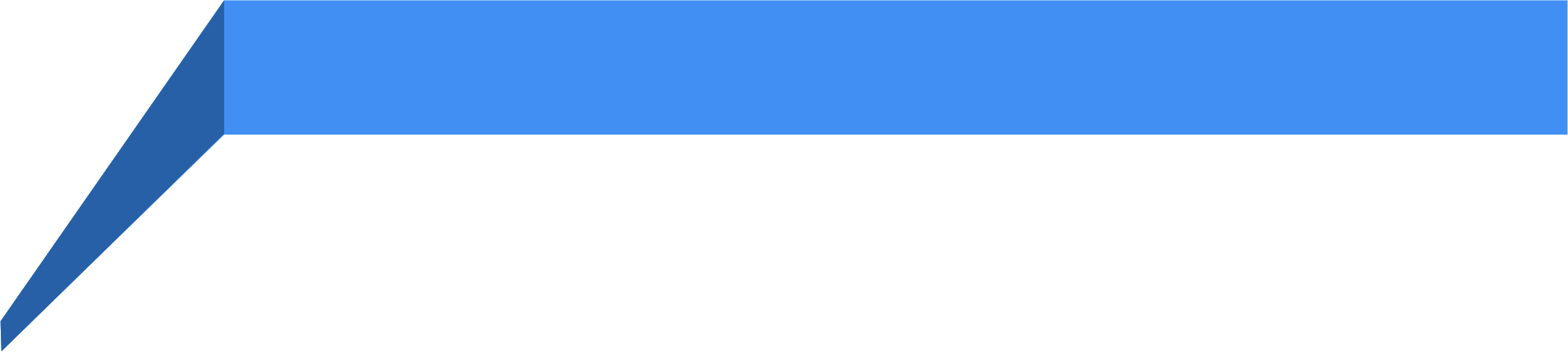 Соблюдение уровня оплаты труда работников
в соответствии с указом № 597
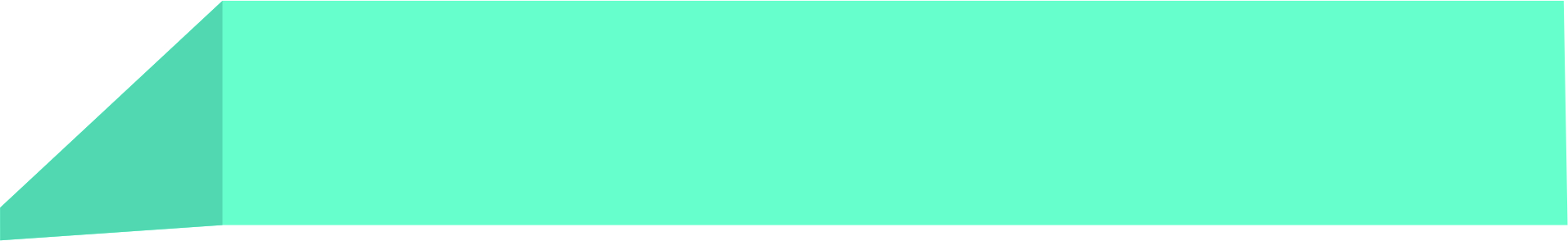 Индексация на 4%:
Должностных окладов работников муниципальных учреждений
Оплаты труда органов МСУ 
Коммунальных платежей
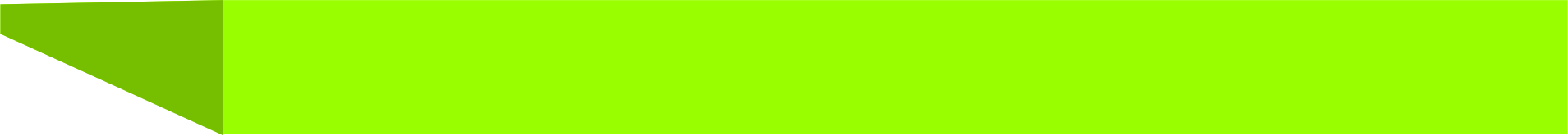 Индексация на 3%:
Расходы на закупки товаров, работ, услуг
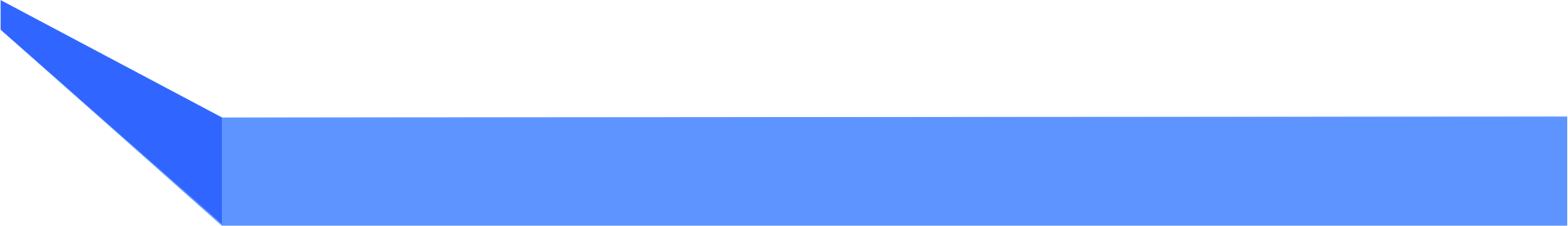 Соблюдение уровня софинансирования расходных обязательств
Основные параметры бюджетаКировского МР ЛО
3
ТЫС. РУБ
2019
2020
2021
2022
Доходы бюджета Кировского МР ЛО
4
ТЫС. РУБ
2019
892 075,6
3 010 834,4
933 341,2
155 057,6
1 963 701,3
2 827 754,7
налоговые
неналоговые
безвозмездные
2020
1 764 988,7
129 424,8
Доходы Кировского МР ЛО2020 год
5
Неналоговые:
Доходы от использования имущества 7,2 %
Доходы от продажи материальных и нематериальных активов 2,5%
1 065 187,1
(37,6%)
Налоговые:
НДФЛ 63,3%
Налог на совокупный доход 22,8%
1 764 988,7
(62,4%)
Безвозмездные:
Дотация 75 696,8(4,3%)
Субвенция 1 677 826,9 (95%)
ИМТ 11 465,0 (0,7%)
Муниципальные программына 2020 год
6
ТЫС. РУБ
Образование 2 095 810,3  5,8%
Культура 168 153,0   7,2%
Финансы 131 884,5   2,0%
Комплексное развитие 62 395,9    83,7%
Расходы по МП
2 491 150,6
Удельный вес МП
в расходах
87,1%
Физическая культура 10 520,2    16,5%
Дороги 8 538,1    6,9%
Сельское хозяйство 6 282,0   87,5%
Энергоэффективность 2 102,0   81,7%
Реклама  2 070,2  21,4%
  - прирост к 2019 году
Малый бизнес 1 501,6  42,1%
ГО и ЧС 1 888,8  69,3%
Повышение финансовой устойчивостиместных бюджетов
7
ТЫС. РУБ
ВЫРАВНИВАНИЕ БЮДЖЕТНОЙ ОБЕСПЕЧЕННОСТИ
131 484,5
ОБЛАСТНОЙ  БЮДЖЕТ
116 364,7
БЮДЖЕТ РАЙОНА
15 119,8
Дополнительная финансовая поддержка из бюджета КМР ЛО
32 000,0
Изменение методики
Порядка распределения дотаций  75-03
15 034,7
ИМТ на решение вопросов местного значения сельских поселений 48-03
2 300,0
49 334,7
Стратегическая приоритезация расходов и развития проектного управления
8
ТЫС. РУБ
Принимаемые обязательства на 2020 -2022 год
Федеральный проект «Точка роста.Современная школа»
9
ТЫС. РУБ
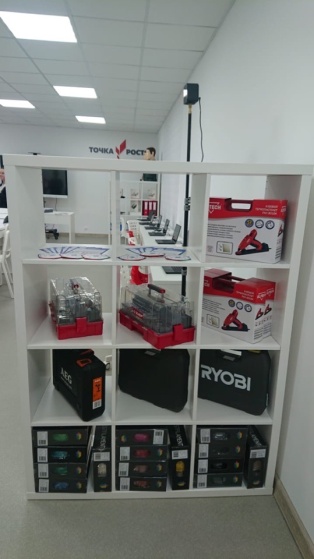 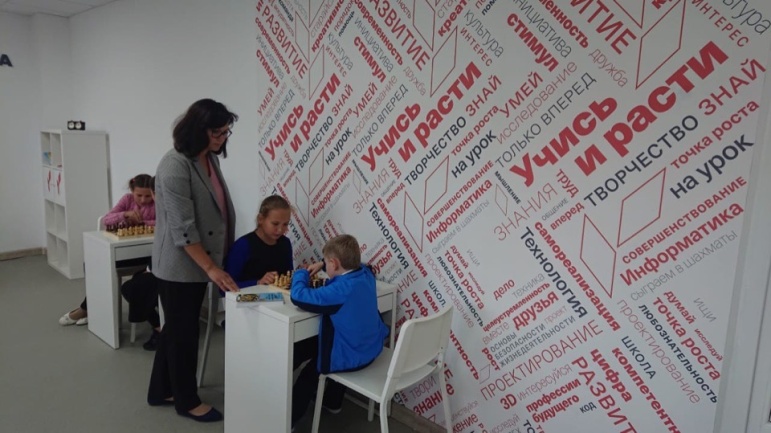 5 300,0
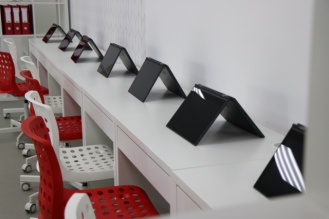 МБОУ №3 г.Отрадное
МКОУ  «Синявинская СОШ»
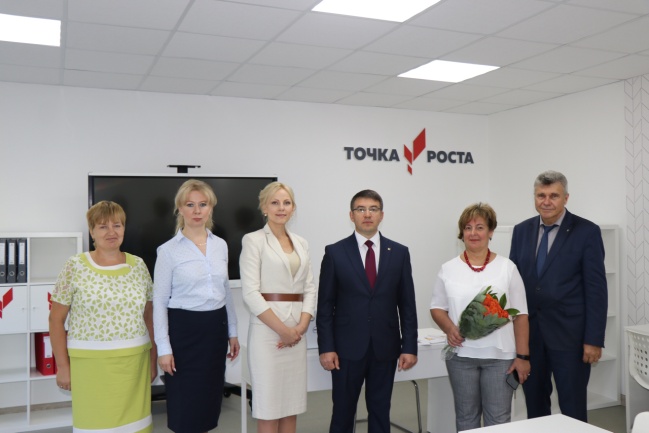 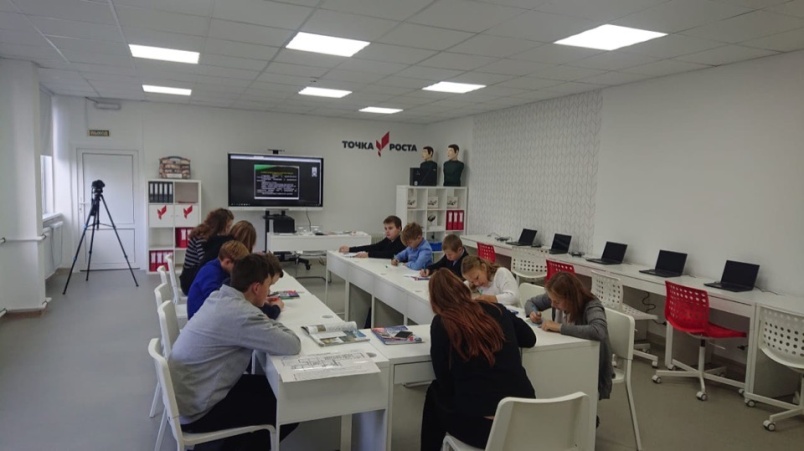 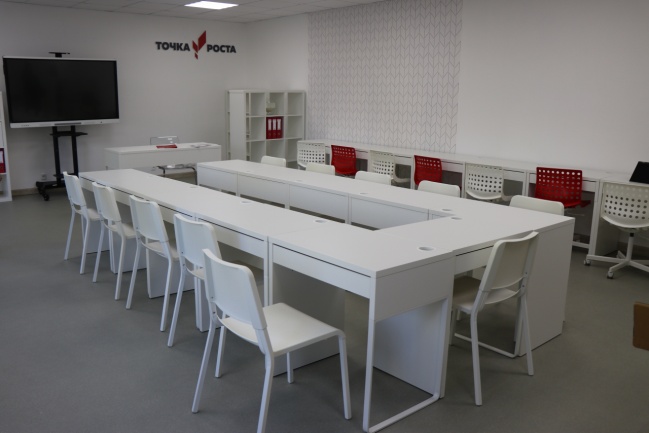 Текущий ремонт социальной сферы
10
ТЫС. РУБ
Образование
Школы 12 922,5  
Детские сады 8 495,1
Резерв в МП  2 100,0
Культура 8 971,8
Новые объекты социальной сферы в рамкахАдресной социальной программы
11
ТЫС. РУБ
* ПСД в экспертизе
* ПСД в экспертизе
Объекты Кировского МР ЛО
12
ТЫС. РУБ
Лицей г.Отрадное 246 107,3
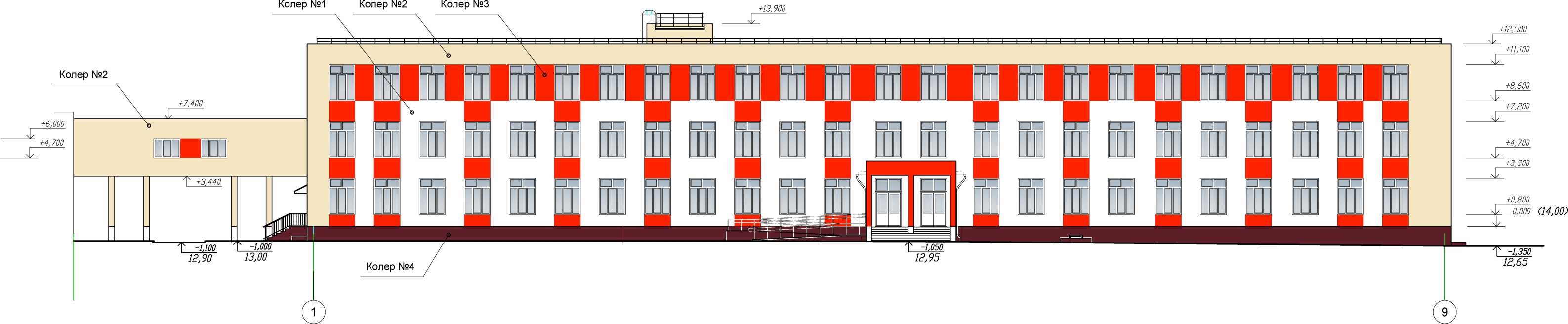 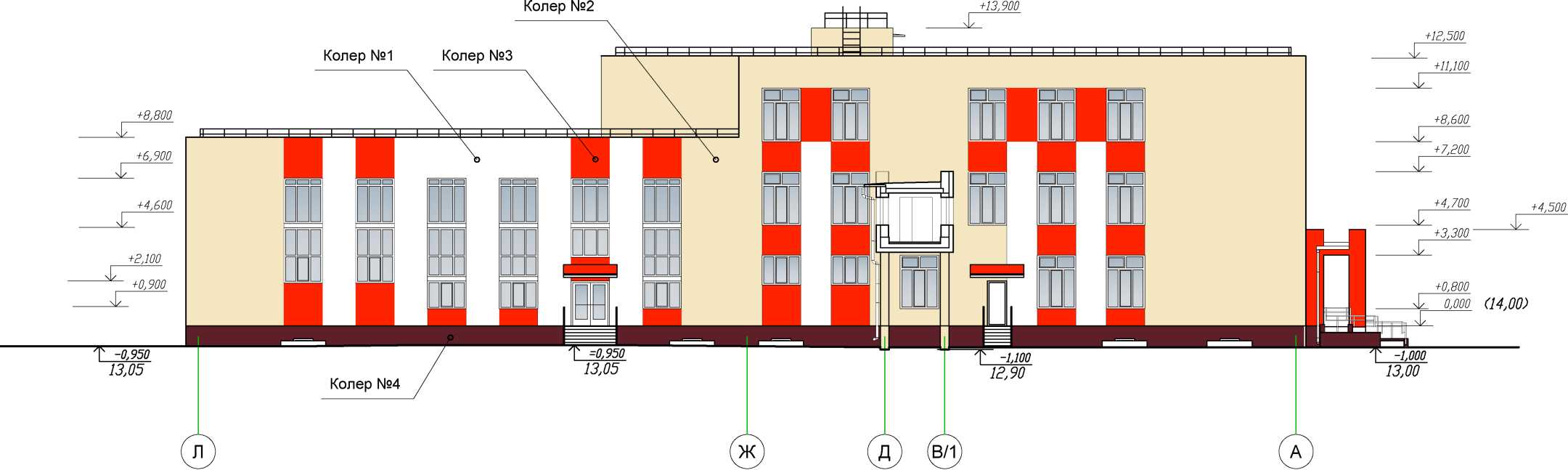 Объекты Кировского МР ЛО
12
ТЫС. РУБ
ФОК г.Кировск 106 000,0
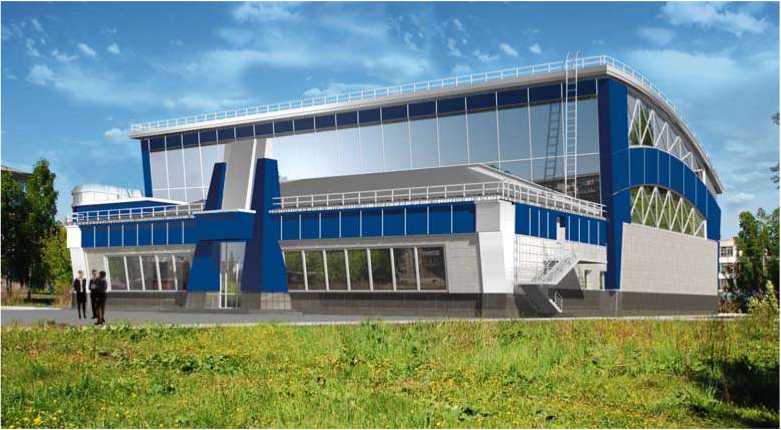 Показатели среднемесячной з/п  работников бюджетной сферы по Указу  Президента РФ
13
Изменения  в законодательствес 01.01.2020 года
14
02.08.2019 № 307-ФЗ «О внесении изменений в Бюджетный кодекс Российской Федерации в целях совершенствования межбюджетных отношений»
- установлен единый норматив 50 % от передачи в аренду земельных участков.
1
15.04.2019 № 62-ФЗ «О внесении изменений в Бюджетный кодекс Российской Федерации»
- установлено правило зачисления в бюджет доходов от уплаты штрафов.
- изменился норматив зачисления доходов за негативное воздействие на окружающую среду в бюджет района с 55 % на 60 %
2
Правительством Ленинградской области отменена льгота на налог на имущество юридических лиц.
3
14.10.2019 № 75-ОЗ «О межбюджетных отношениях в Ленинградской области»
- изменилась методика расчета дотаций
4